Online Social Networks and Media
Epidemics and Influence
Epidemics
Understanding the spread of viruses and epidemics is of great interest to 
Health officials
Sociologists
Mathematicians
Hollywood
The underlying contact network clearly affects the spread of an epidemic
Model epidemic spread as a random process on the graph and study its properties
Main question: will the epidemic take over most of the network?
Diffusion of  ideas and the spread of influence can also be modeled as epidemics
Branching Processes
A person transmits the disease to each people she meets independently with a probability p 
 Meets k people while she is contagious
A person carrying a new disease enters a population, first wave of k people
Second wave of k2 people
Subsequent waves
A contact network with k =3
Tree (root, each node but the root, a single node in the level above it)
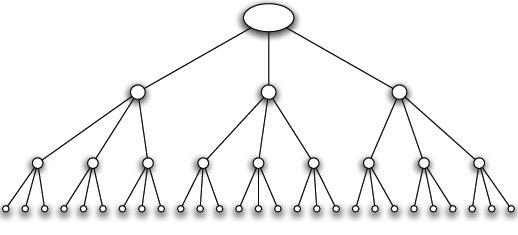 Branching Processes
Aggressive epidemic (high contagion probability)
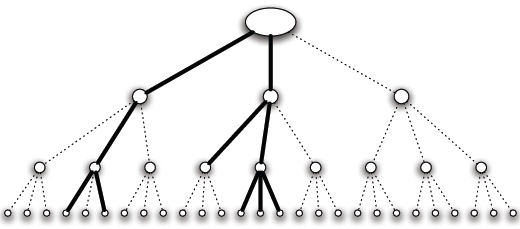 Mild epidemic (low contagion probability)
If it ever reaches a wave where it infects no one, then it dies out
 Or, it continues to infect people in every wave infinitely
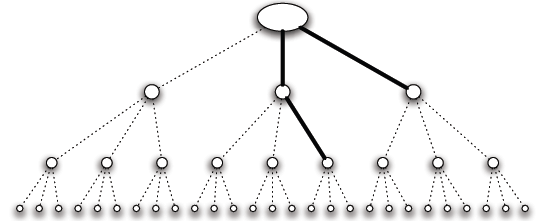 Branching Processes: Basic Reproductive Number
Basic Reproductive Number (R0): the expected number of new cases of the disease caused by a single individual
Claim: (a) If R0 < 1, then with probability 1, the disease dies out after a finite number of waves. (b) If R0 > 1, then with probability greater than 0 the disease persists by infecting at least one person in each wave.
R0 = pk

R0 < 1 -- Each infected person produces less than one new case in expectation Outbreak constantly trends downwards 
R0 > 1 – trends upwards, and the disease persists with positive probability (when p < 1, the disease can get unlucky!)
A “knife-edge” quality around the critical value of R0 = 1
Branching process
Assumes no network structure, no triangles or shared neihgbors
The SIR model
Each node may be in the following states
Susceptible: healthy but not immune
Infected: has the virus and can actively propagate it
Removed: (Immune or Dead) had the virus but it is no longer active
probability of an Infected node to infect a Susceptible neighbor
The SIR process
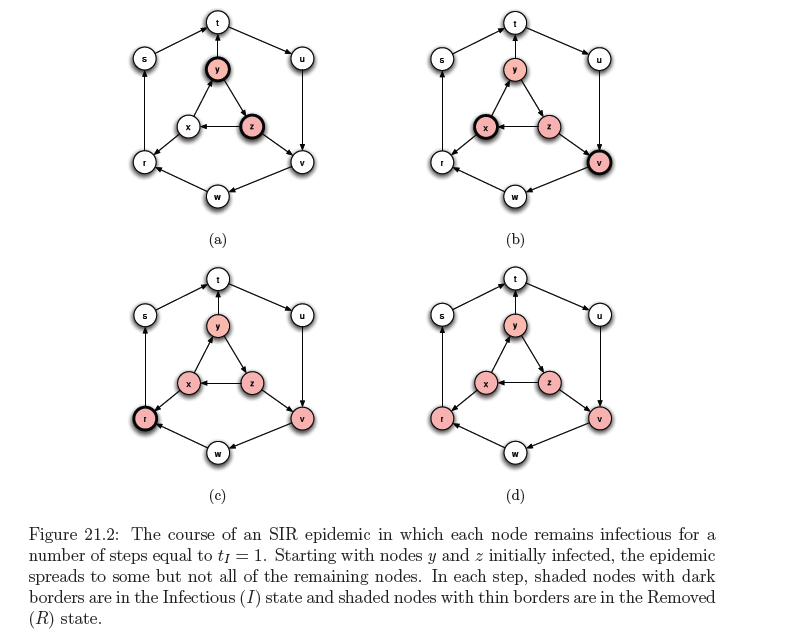 SIR and the Branching process
The branching process is a special case where the graph is a tree (and the infected node is the root)
The basic reproductive number is not necessarily informative in the general case
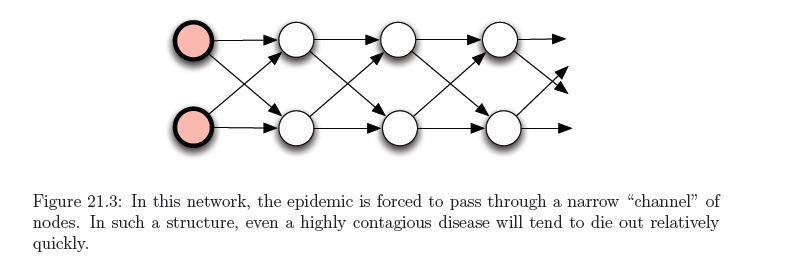 Percolation
Percolation: we have a network of “pipes” which can curry liquids, and they can be either open with probability p, or close with probability (1-p)
The pipes can be pathways within a material
If liquid enters the network from some nodes, does it reach most of the network?
The network percolates
SIR and Percolation
There is a connection between SIR model and percolation
When a virus is transmitted from u to v, the edge (u,v) is activated with probability p
We can assume that all edge activations have happened in advance, and the input graph has only the active edges.
Which nodes will be infected?
The nodes reachable from the initial infected nodes
In this way we transformed the dynamic SIR process into a static one.
Example
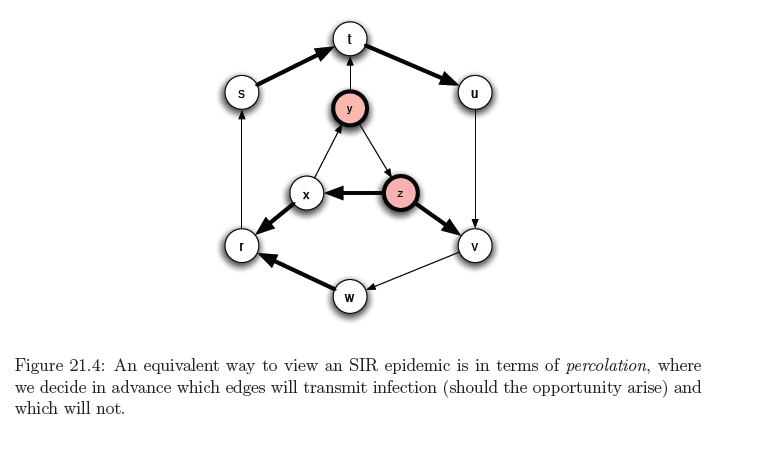 The SIS model
Exampe
When no Infected nodes, virus dies out
Question: will the virus die out?
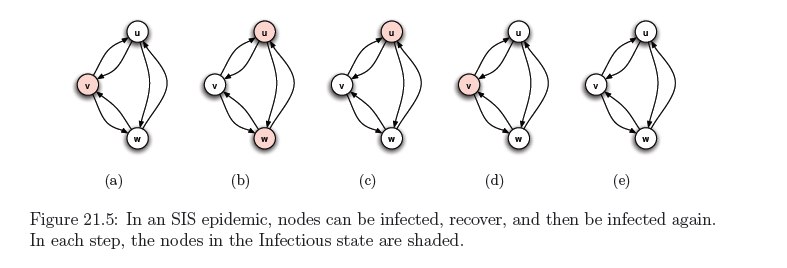 An eigenvalue point of view
Multiple copies model
Each node may have multiple copies of the same virus
v: state vector : vi : number of virus copies at node i

At time t = 0, the state vector is initialized to v0
At time t,
For each node i
For each of the vit virus copies at node i
	the copy is copied to a neighbor j with prob p
	the copy dies with probability q
Analysis
The expected state of the system at time t is given by

As t  ∞ 
 
the probability that all copies die converges to 1
  
the probability that all copies die converges to 1
 
the probability that all copies die converges to a constant < 1
SIS and SIR
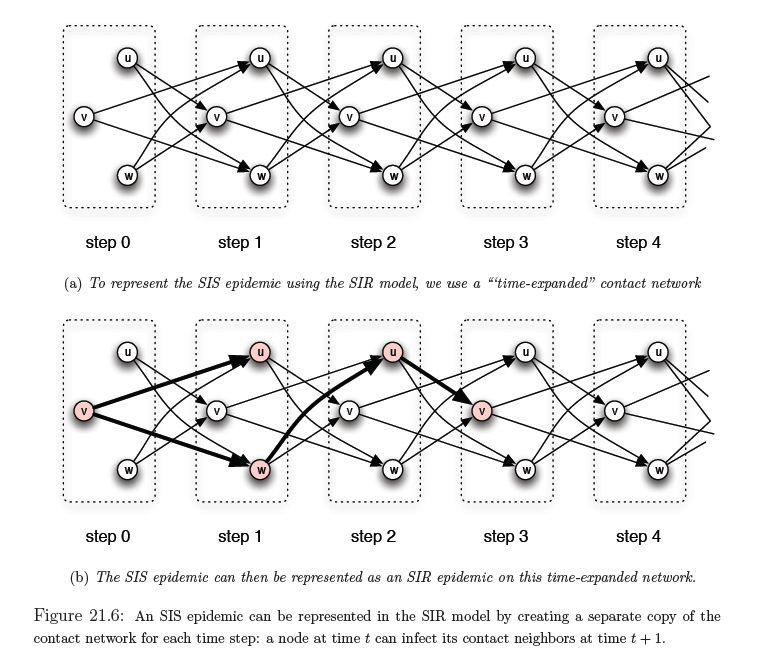 Including time
Infection can only happen within the active window 










Importance of concurrency – enables branching
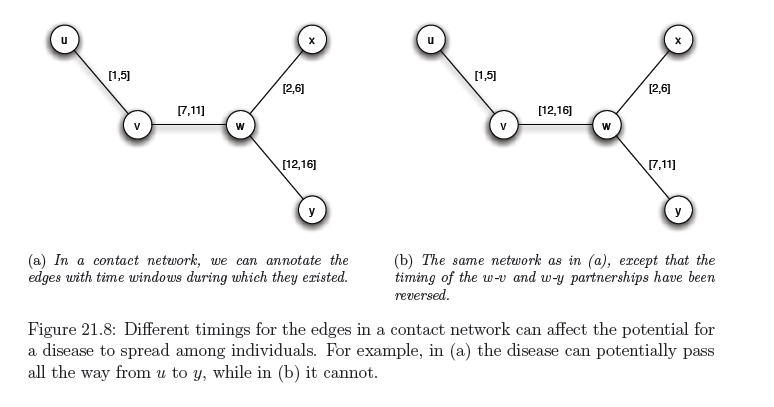